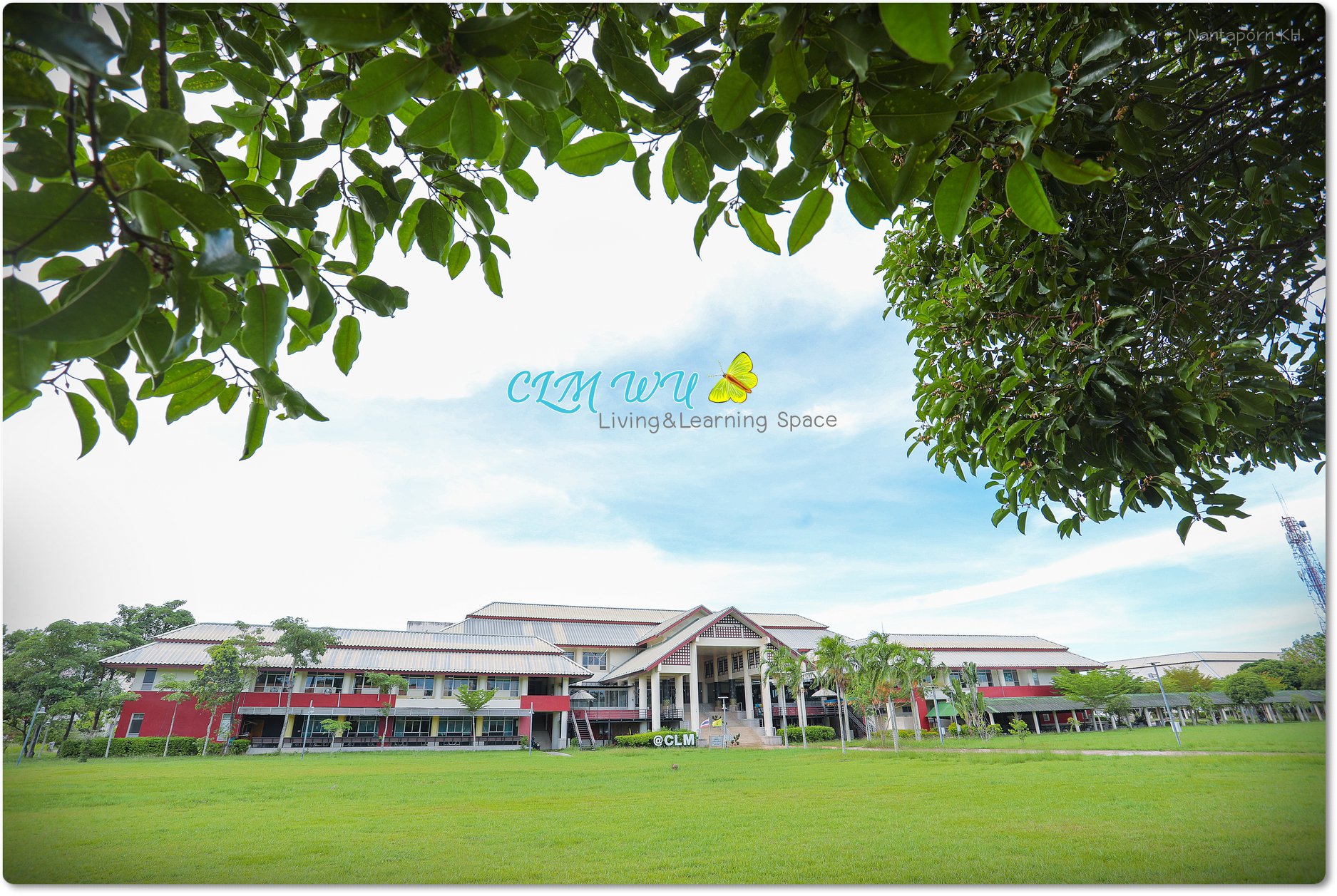 การติดตามผลการดำเนินงานประจำปีงบประมาณ 2566 ครั้งที่ 1(ตุลาคม 2565 – มีนาคม 2566)
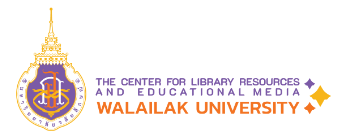 ศูนย์บรรณสารและสื่อการศึกษา
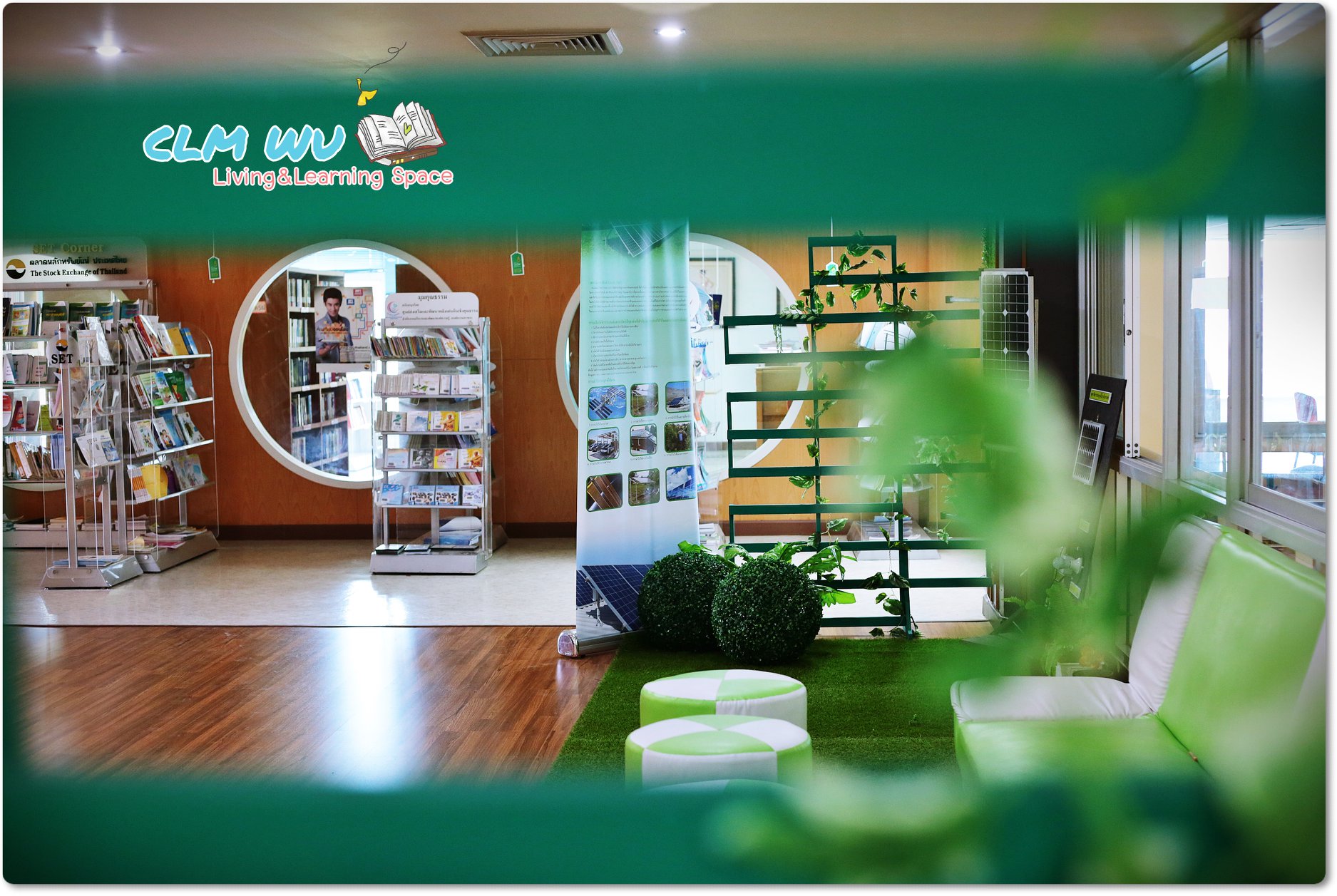 ส่วนที่  1
ผลการดำเนินงานตามนโยบายเร่งด่วนของอธิการบดีที่มอบหมาย/
ผลการดำเนินงานตามภารกิจหลัก
2
3
4
5
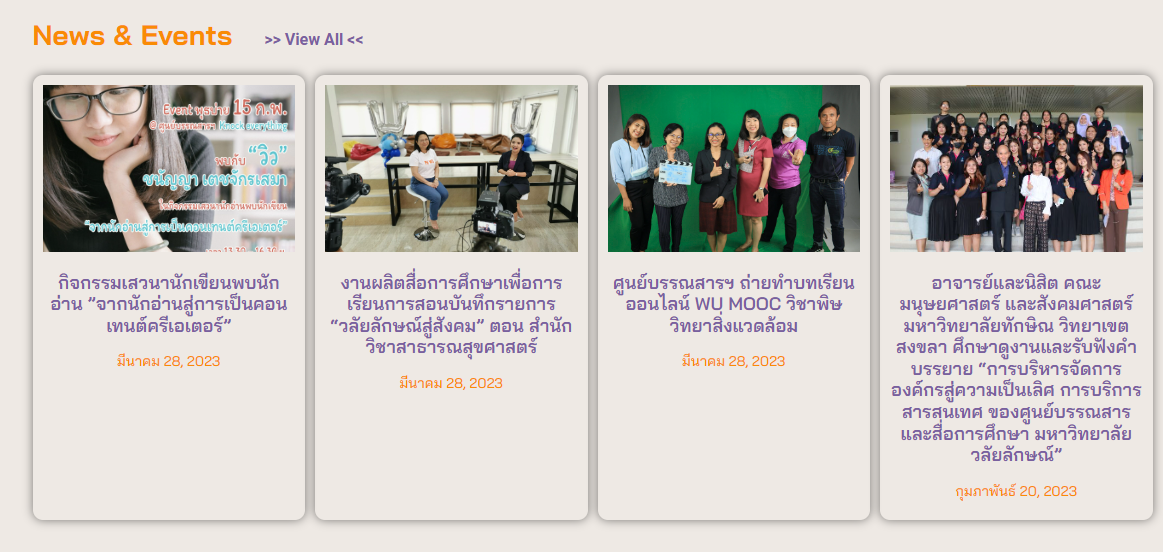 6
จำนวนการสืบค้นฐานข้อมุลออนไลน์(294,928 ครั้ง)
8
9
เมนูหลักของ CLM Line OA
2. แสดงการ์ดของเมนูย่อย ทดลองเลือกการ์ดบริการค้นหาและจัดส่งฉบับเต็ม (Full-text)
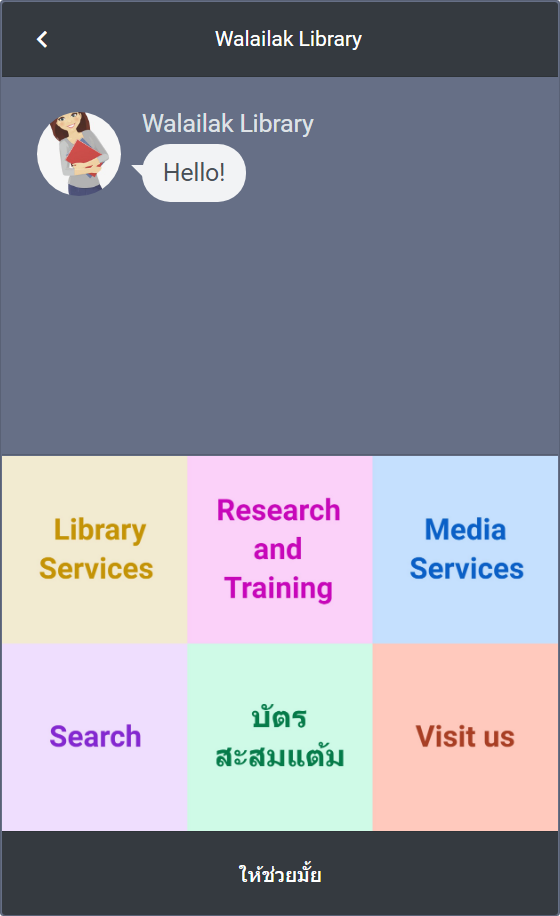 1. กดเมนู Research and Training
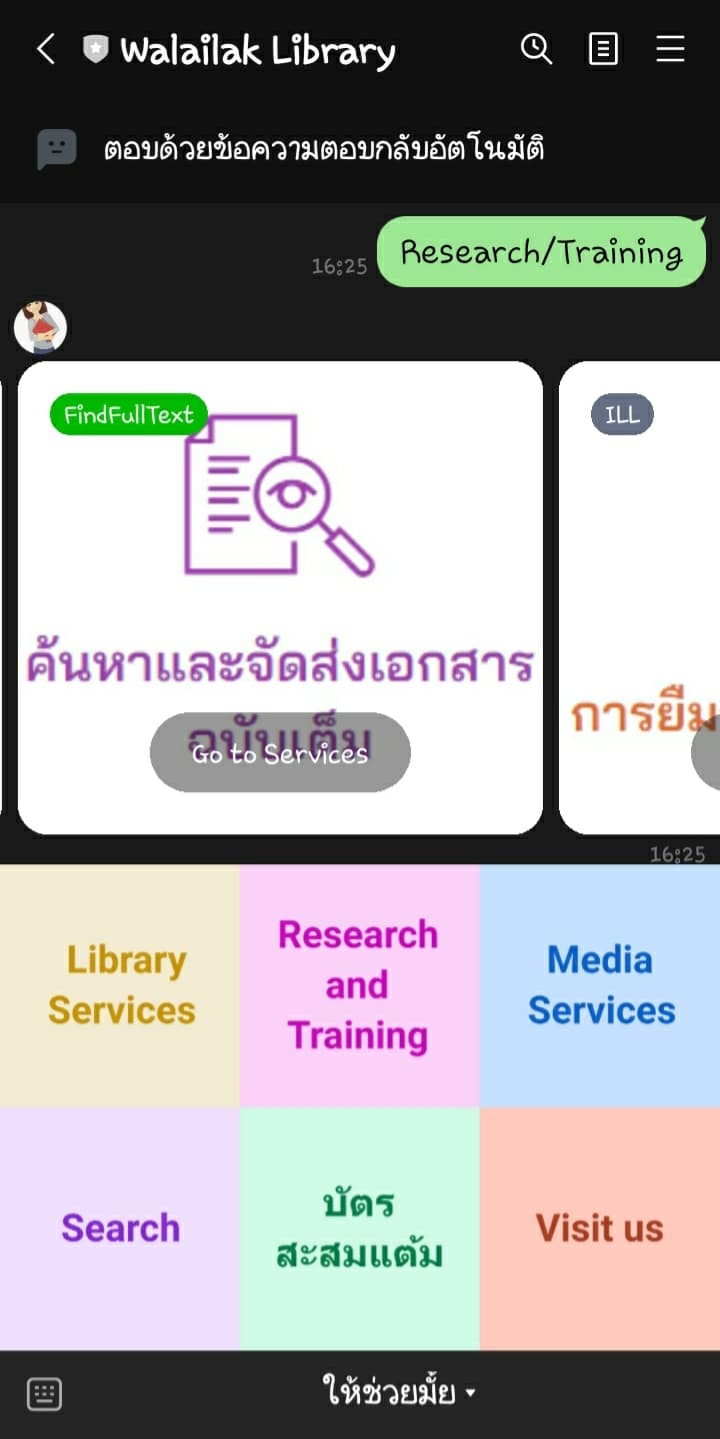 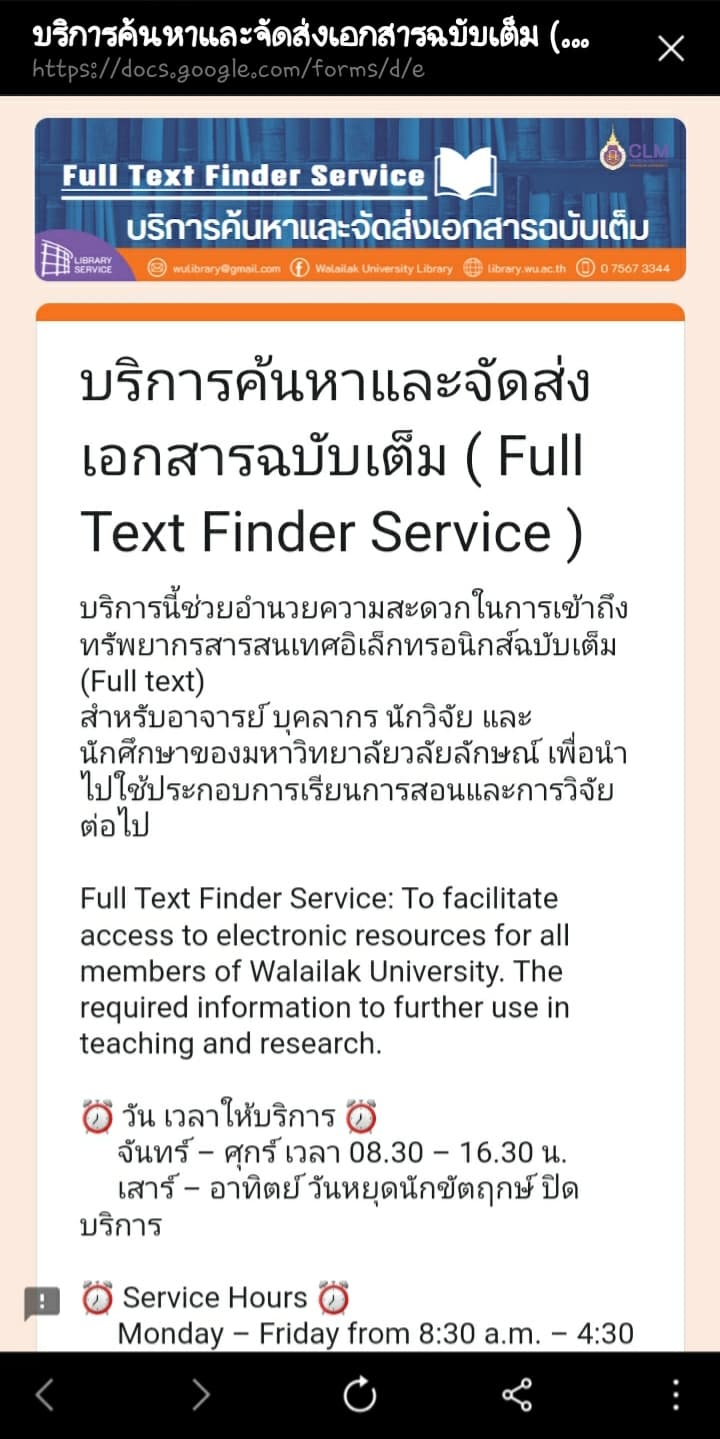 3. เข้าสู่แบบฟอร์มการขอใช้บริการ



6 เมนูหลัก ตาม Mind map
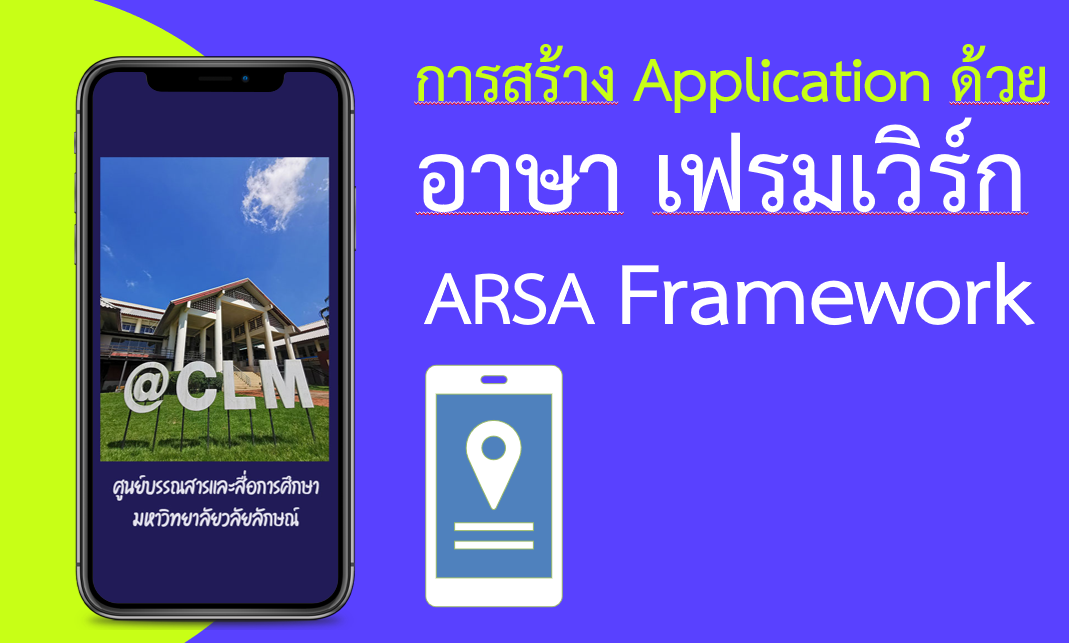 CLM’ E-book Application
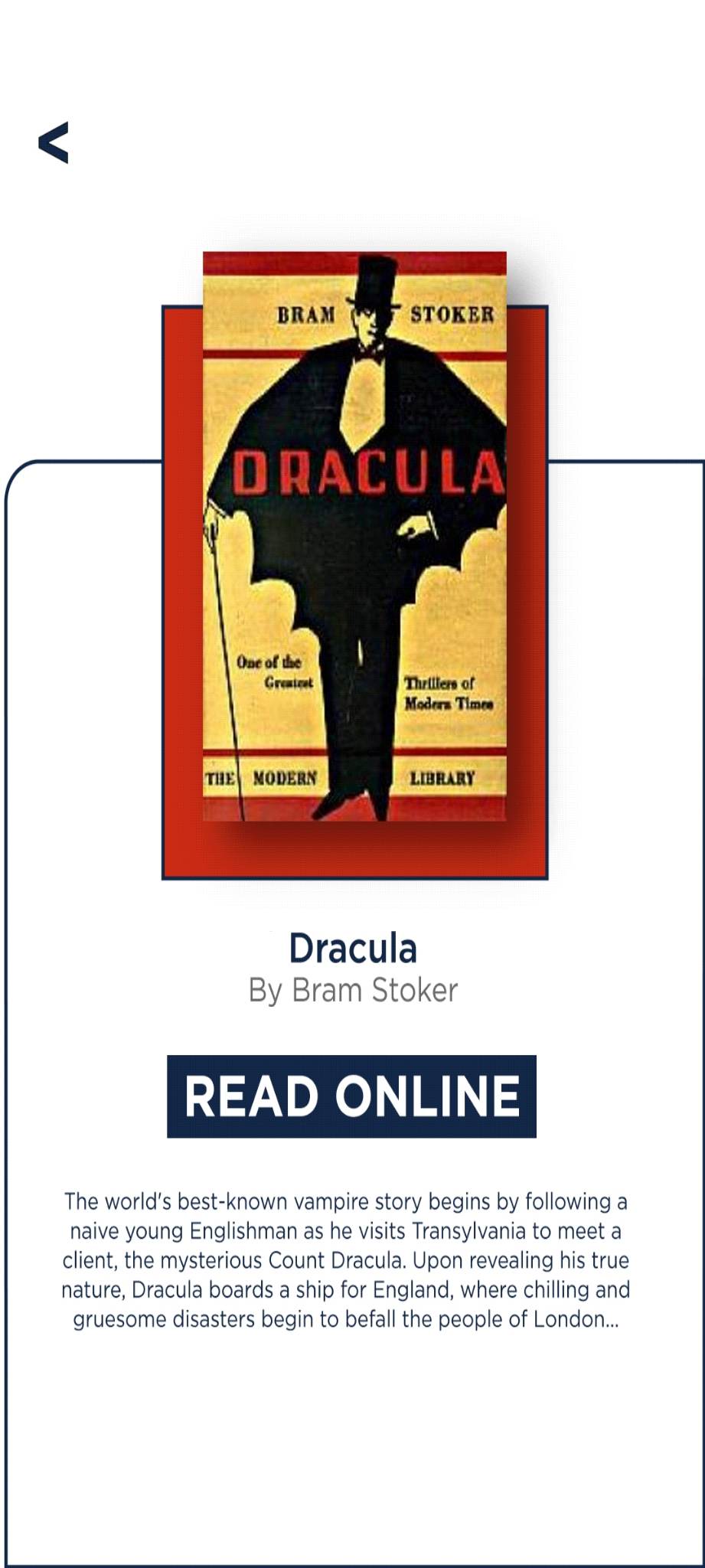 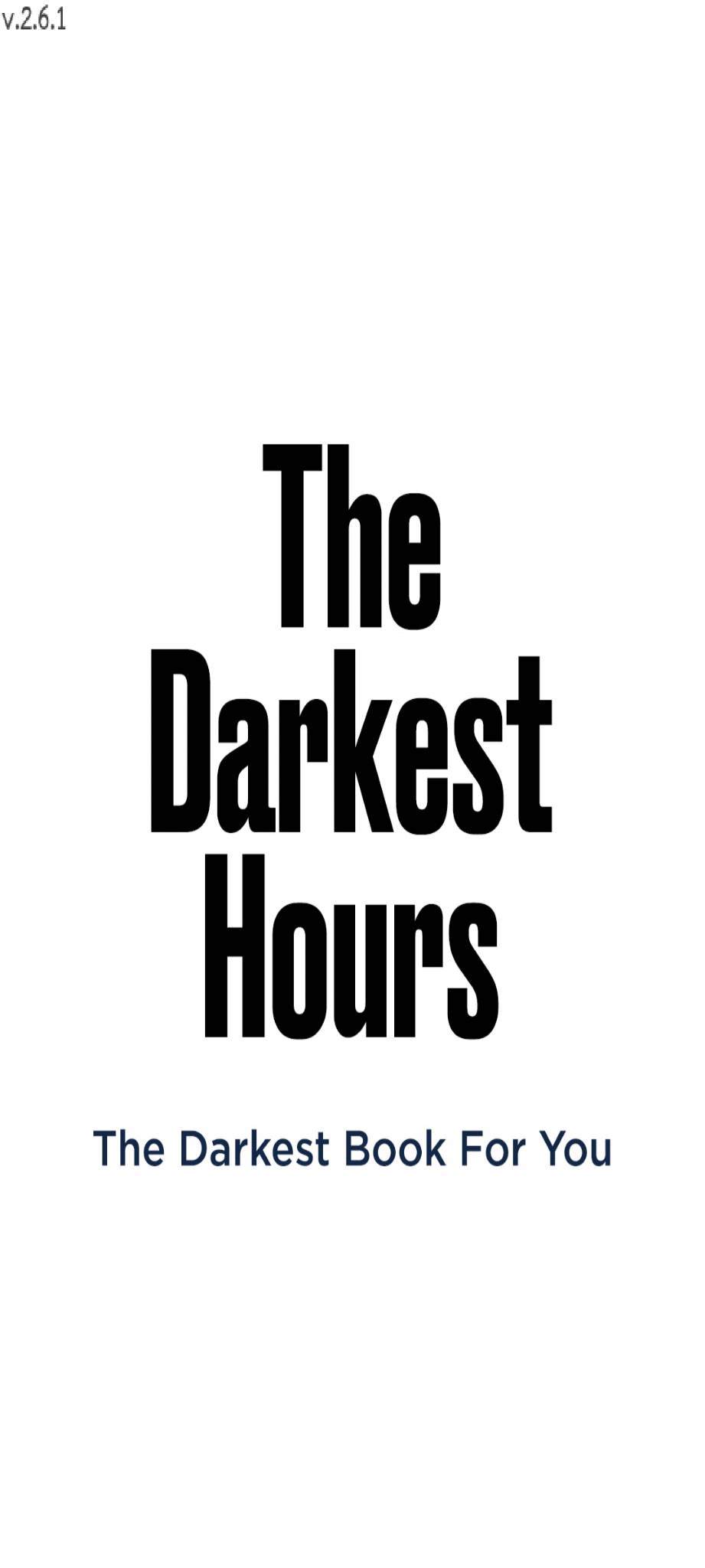 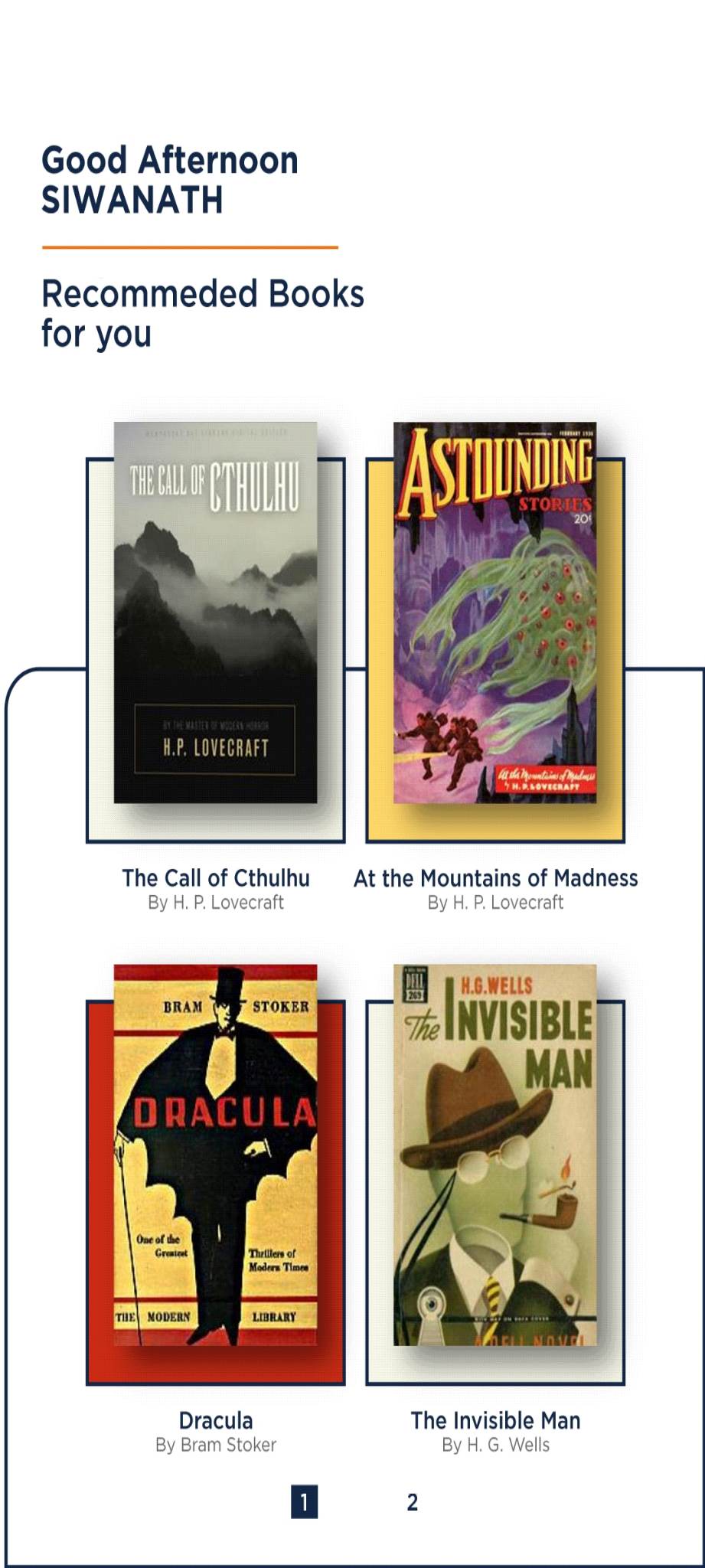 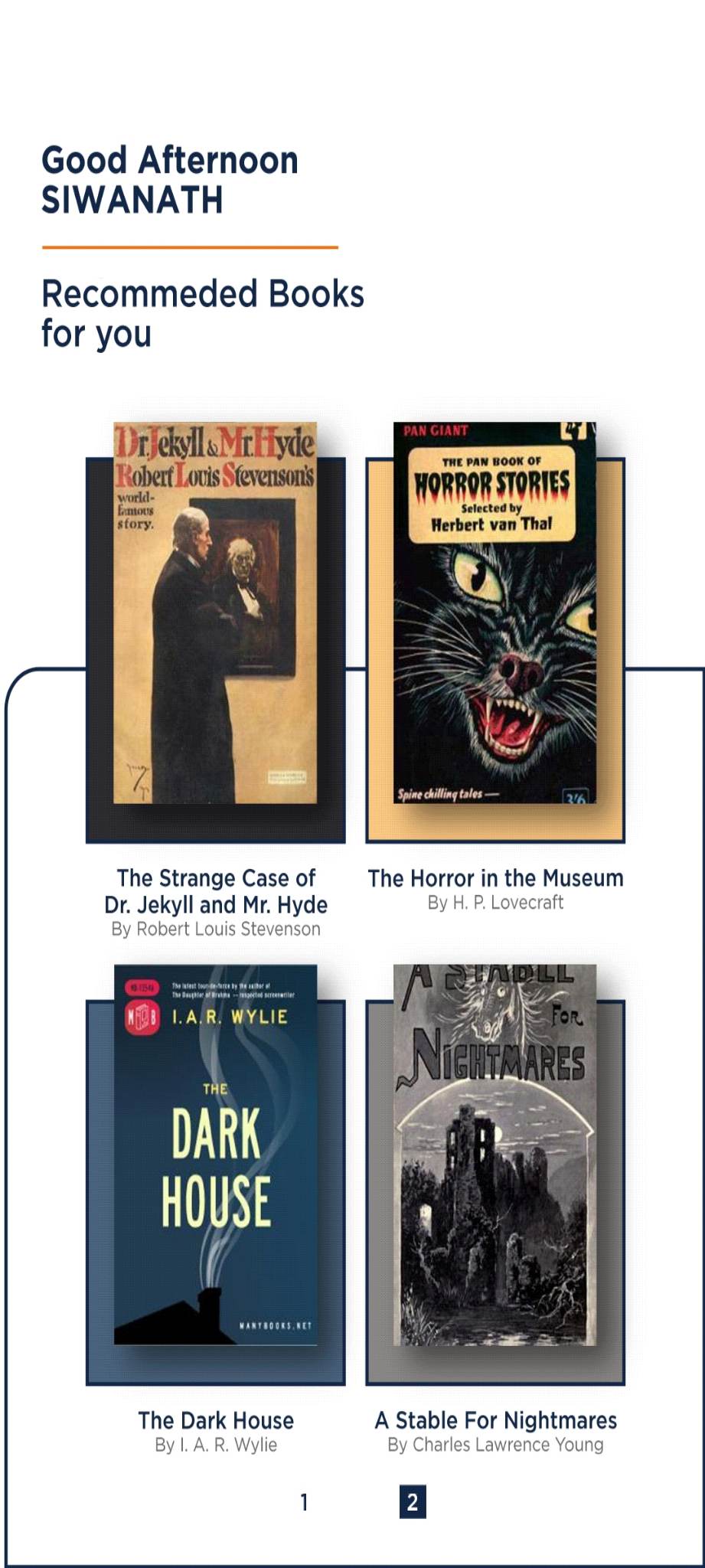 12
ปัญหาอุปสรรคที่ส่งผลต่อการบรรลุเป้าหมาย/แนวทางในการปรับปรุง
* กรณีที่มีผลการดำเนินงานลดลง/มีแนวโน้มไม่บรรลุผลตามเป้าหมายที่กำหนด
13
ส่วนที่ 2
ผลการดำเนินงานตามตัวชี้วัดยุทธศาสตร์
ในความรับผิดชอบของหน่วยงาน
(นอกเหนือจากส่วนที่ 1)
14
15
16
17
18
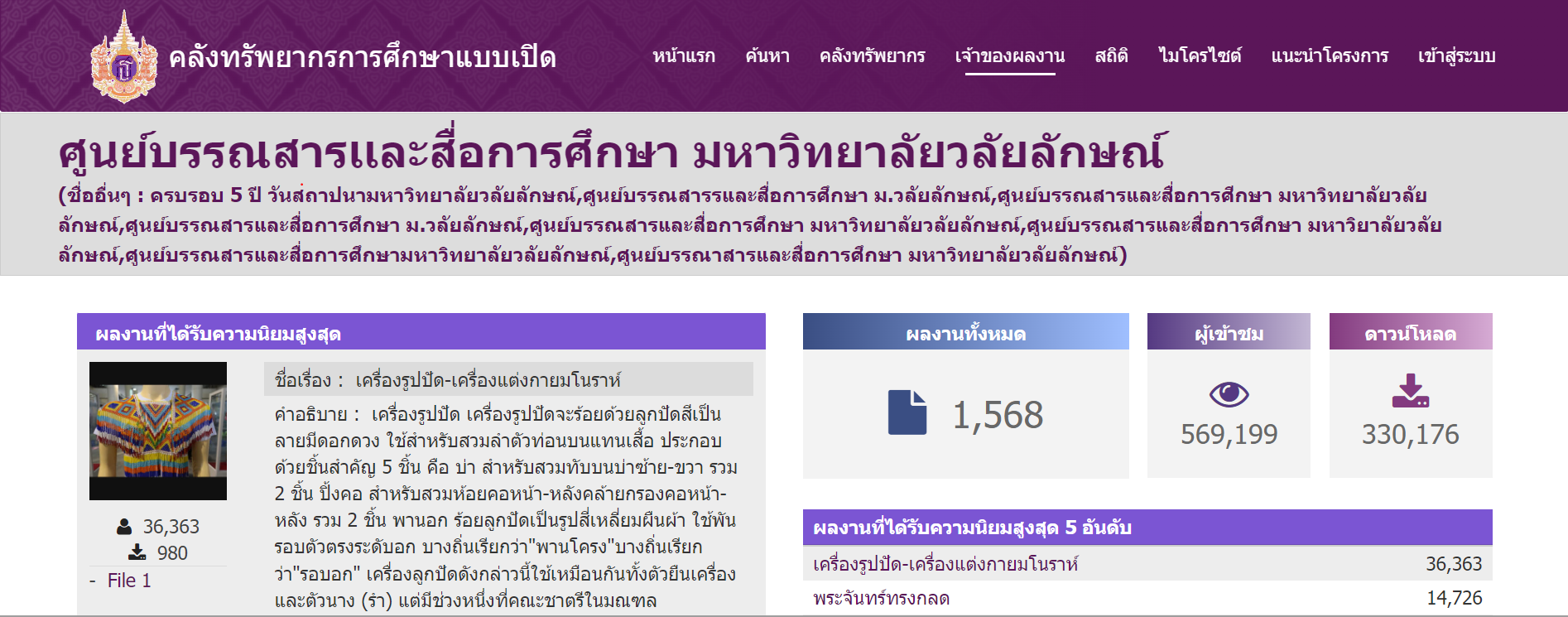 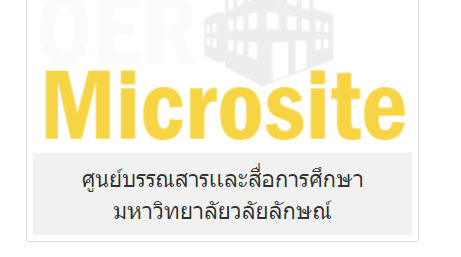 19
ปัญหาอุปสรรคที่ส่งผลต่อการบรรลุเป้าหมาย/แนวทางในการปรับปรุง
* กรณีที่มีผลการดำเนินงานลดลง/มีแนวโน้มไม่บรรลุผลตามเป้าหมายที่กำหนด
20
รายวิชา Thai MOOC-2566-2567
ภาษาและวัฒนธรรมถิ่นใต้ (ศูนย์ส่งเสริมวัฒนธรรมและการกีฬา และสำนักศิลปศ่าสตร์)
OCC62-349 ฝึกปฏิบัติสุขศาสตร์อุตสาหกรรม (สำนักสาธารณสุขศาสตร์)
CPH64-207 การปฐมพยาบาลและการบำบัดโรคเบื้องต้น (สำนักสาธารณสุขศาสตร์)
ENH64-221 การสุขาภิบาลอาหารและความปลอดภัย (สำนักสาธารณสุขศาสตร์)
ภาษาจีนเบื้องต้น (สำนักวิชาศิลปะศาสตร์)
รายวิชาหลักการตลาด (Principles of Marketing) (สำนักวิชาการจัดการ)
MAT61-001 (สำนักวิชาวิทยาศาสตร์)
พื้นฐานภาษาอังกฤษ (สำนักวิชาศิลปศาสตร์ (ครุศาสตร์)
การอนุรักษ์สิ่งแวดล้อมและสภาวะโลกร้อน (สำนักวิชาพหุภาษาและการศึกษาทั่วไป)
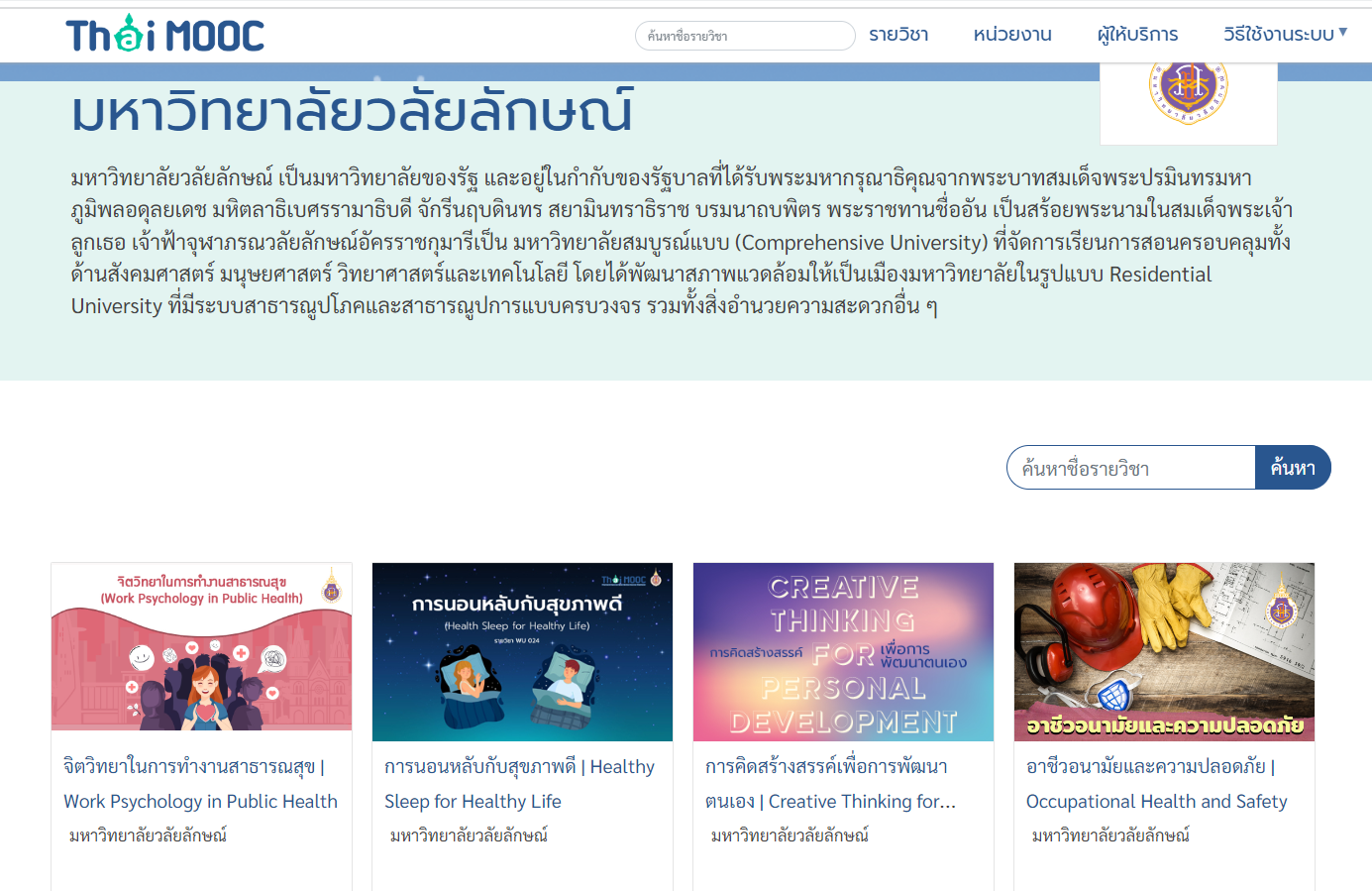 21
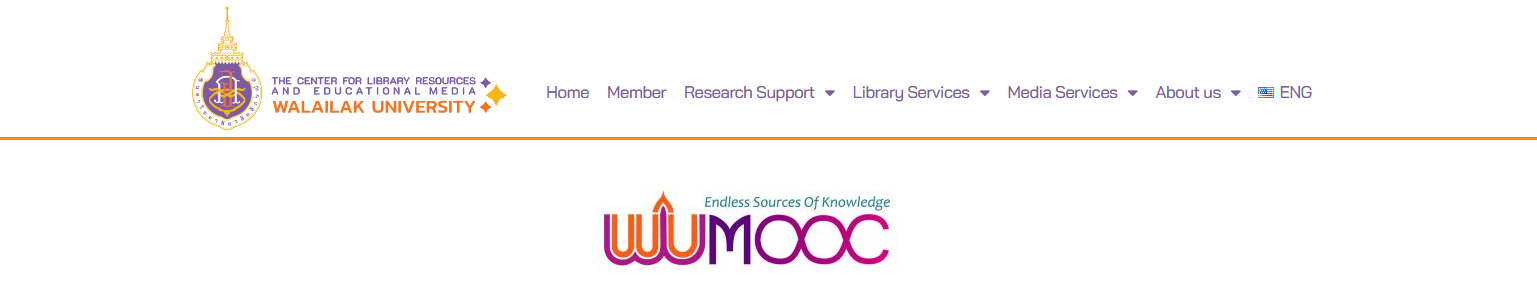 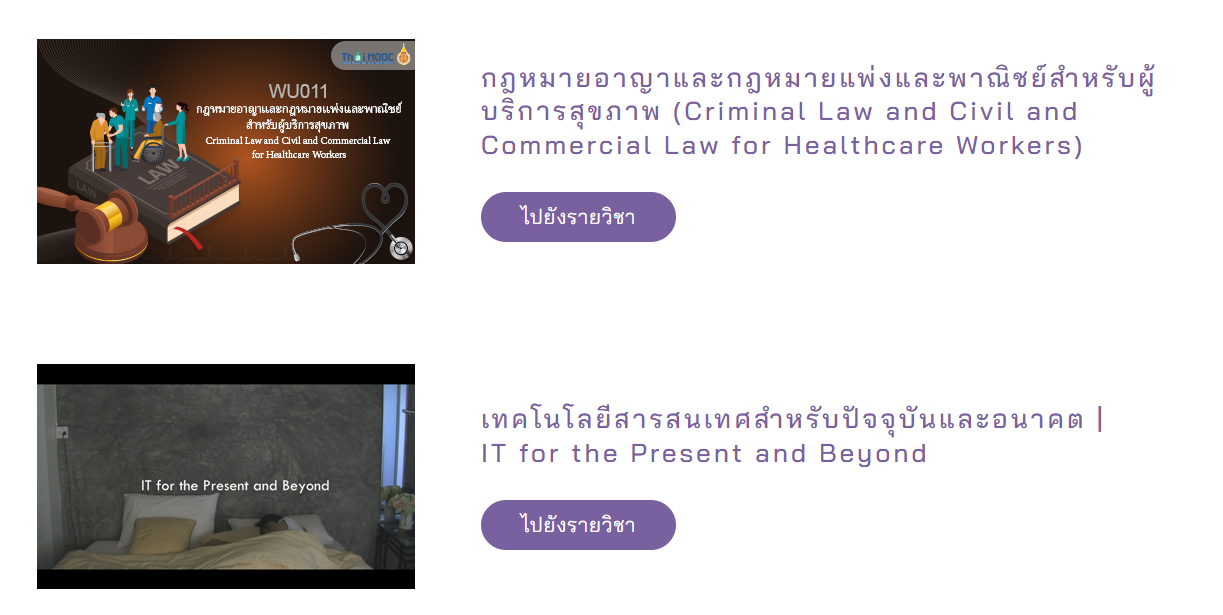 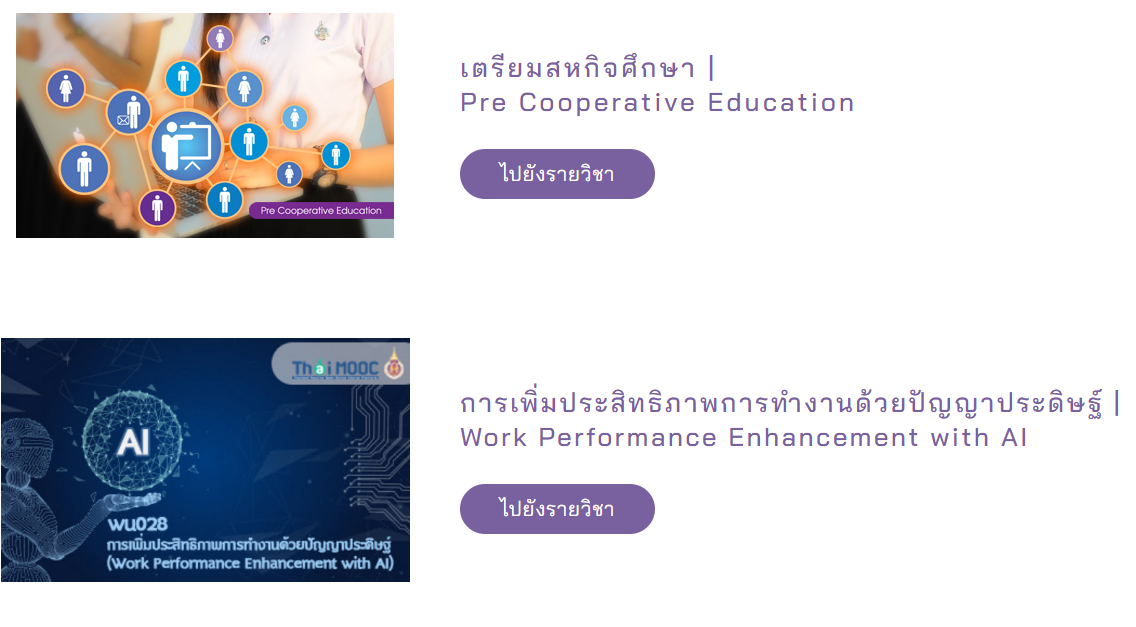 22
ส่วนที่ 3
ผลการดำเนินงาน
ตามเกณฑ์การประเมินหน่วยงาน
23
24
สรุปผลการดำเนินงานในภาพรวม (ไม่ต้องนำเสนอ)
งบลงทุน
ค่าตอบแทนใช้สอยวัสดุ
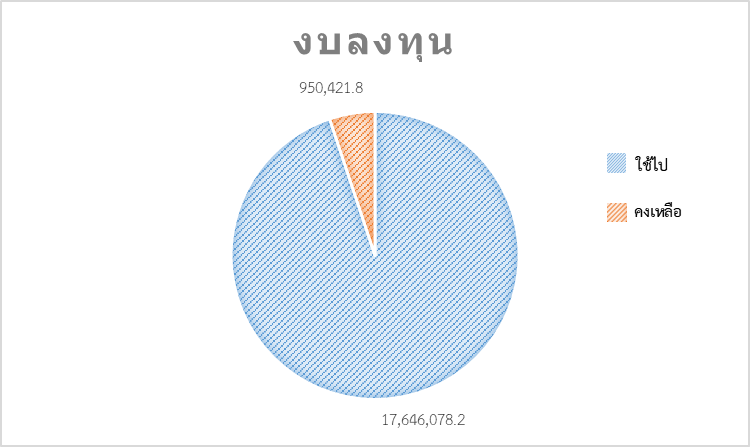 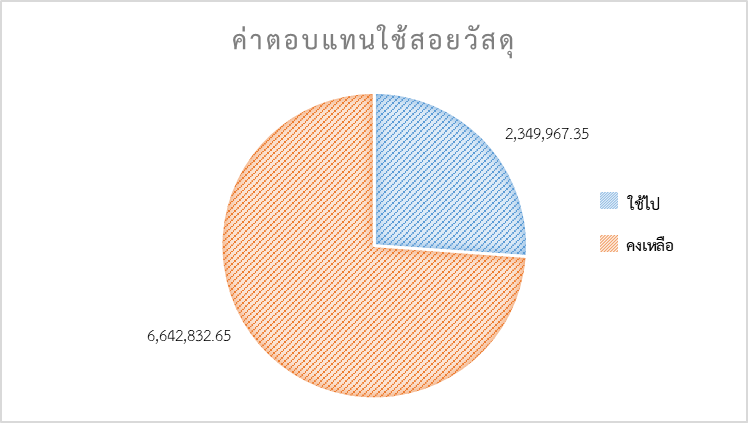 25
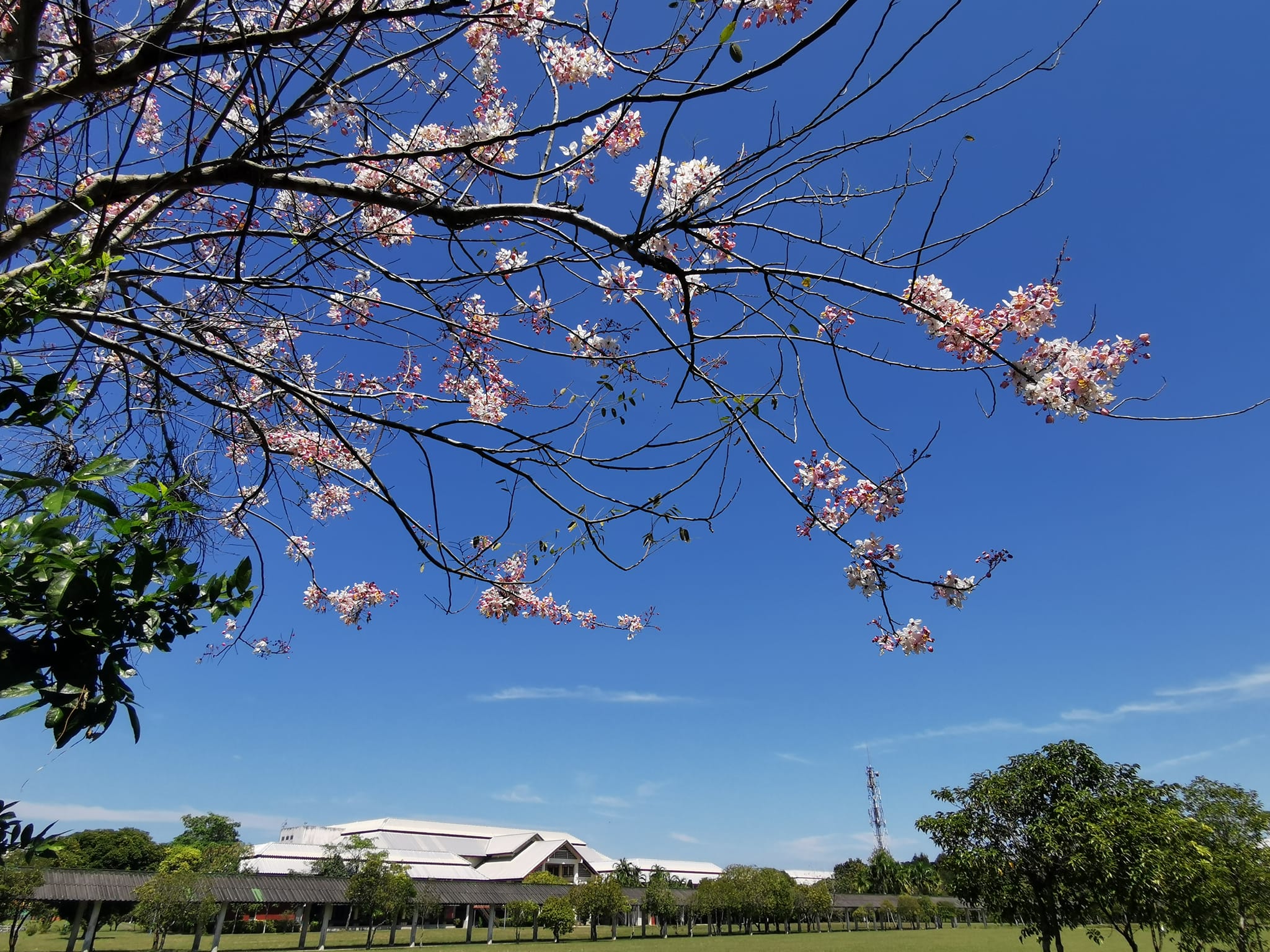 Thank You
ชื่อ ศิวนาถ นันทพิชัย
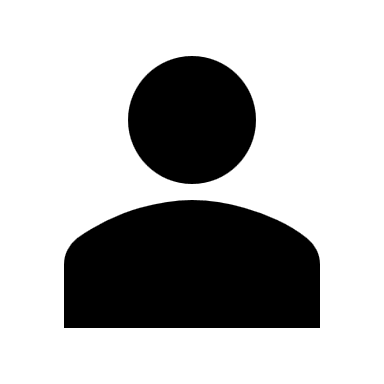 ศูนย์บรรณสารและสื่อการศึกษา
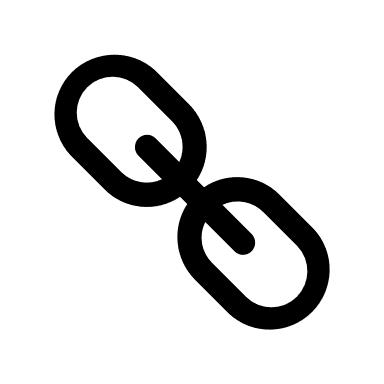 ndecha@wu.ac.th
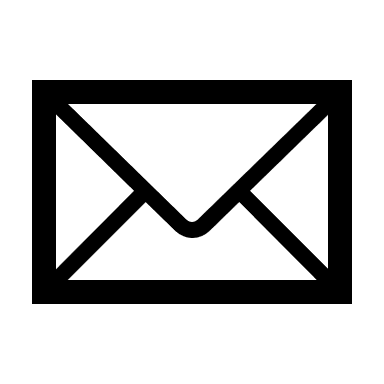 0897771759
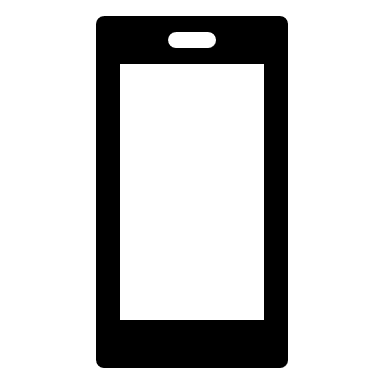 26